Age-Friendly Acute Care in Newfoundland and Labrador
Belinda Parke, Stephen Bornstein, Rob Kean, 
Meagan Mackenzie, Karen McGrath
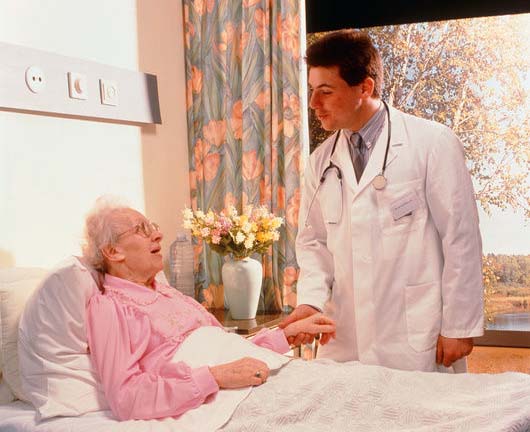 CUExpo 2013 | June 14, 2013
Presenters: 
Rob Kean, Research Officer, Contextualized Health Research Synthesis Program (CHRSP)
Dr. Roger Butler, Ross Family Medicine Centre
[Speaker Notes: Good morning.  My name is Rob Kean and I’m here to speak to you today on behalf of the Newfoundland and Labrador Centre for Applied Health Research.  Over the next ten minutes or so, I’d like to tell you a little bit about our project on acute care services for seniors.]
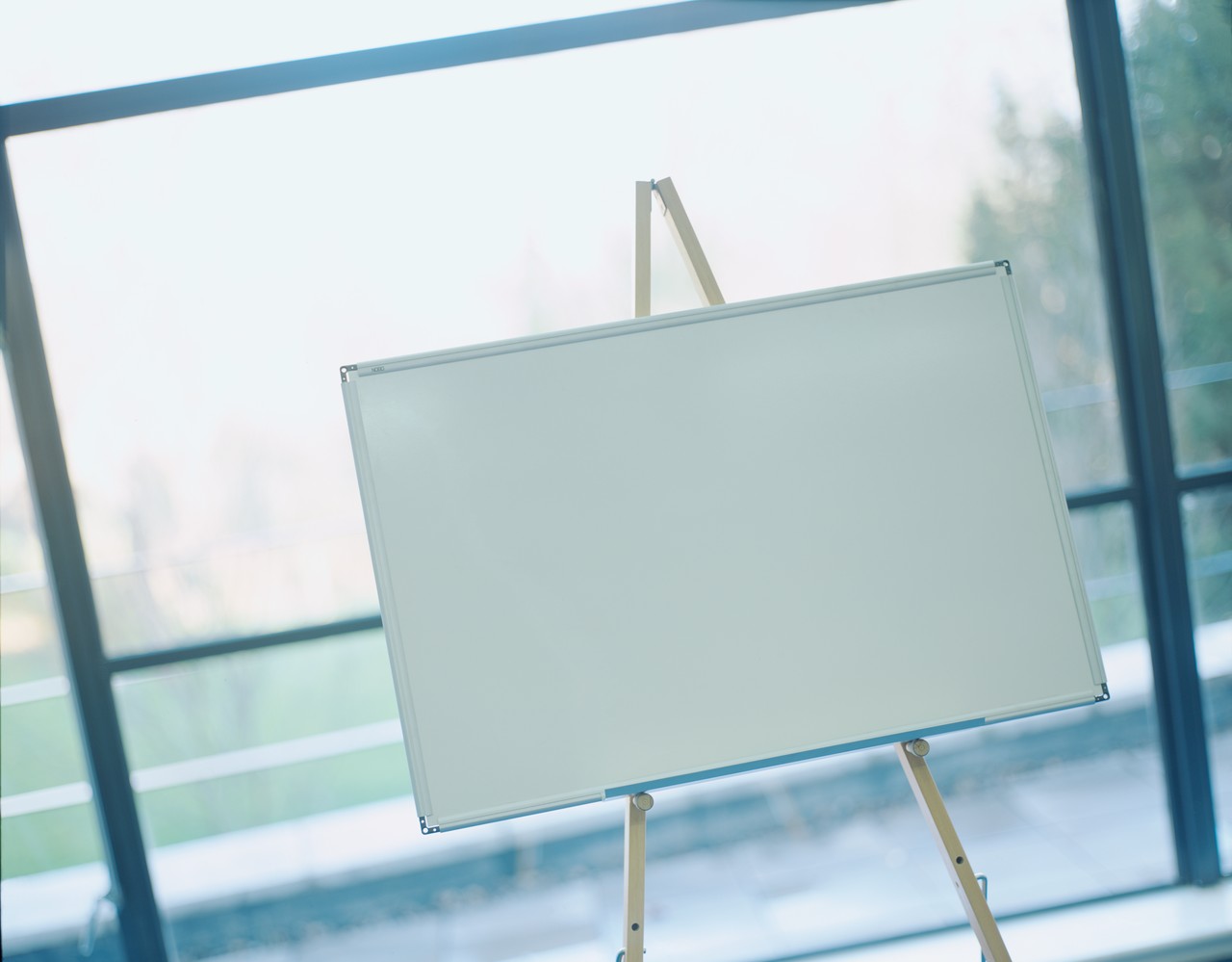 Presentation Outline
What is NLCAHR?
How we came to be interested in this topic
How we’ve researched it
About us
Administered by Memorial University’s    Faculty of Medicine
Funded primarily through the Department of Health and Community Services
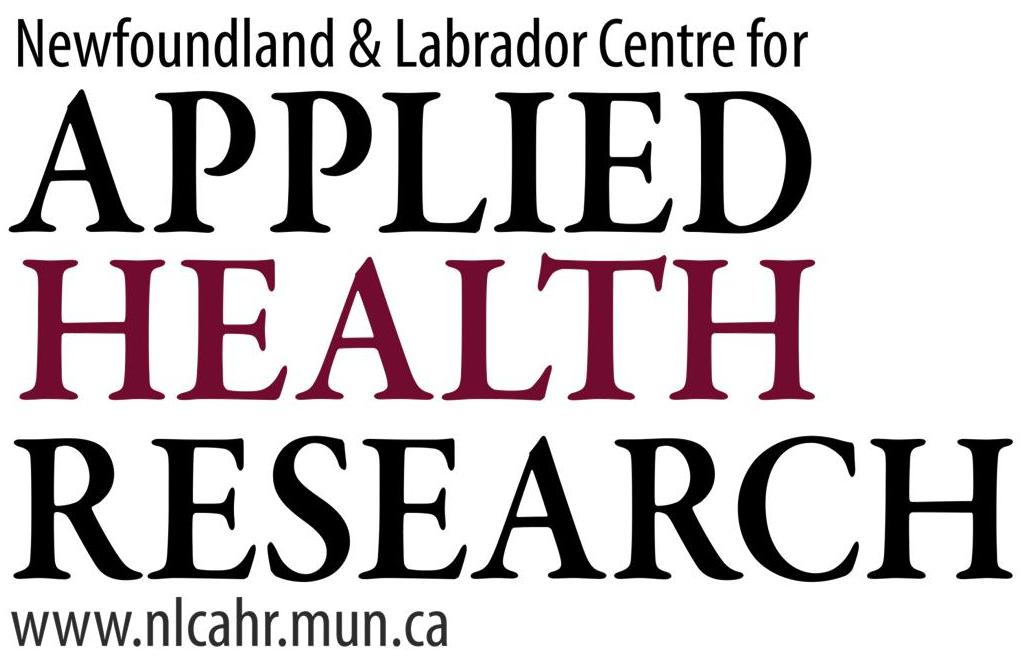 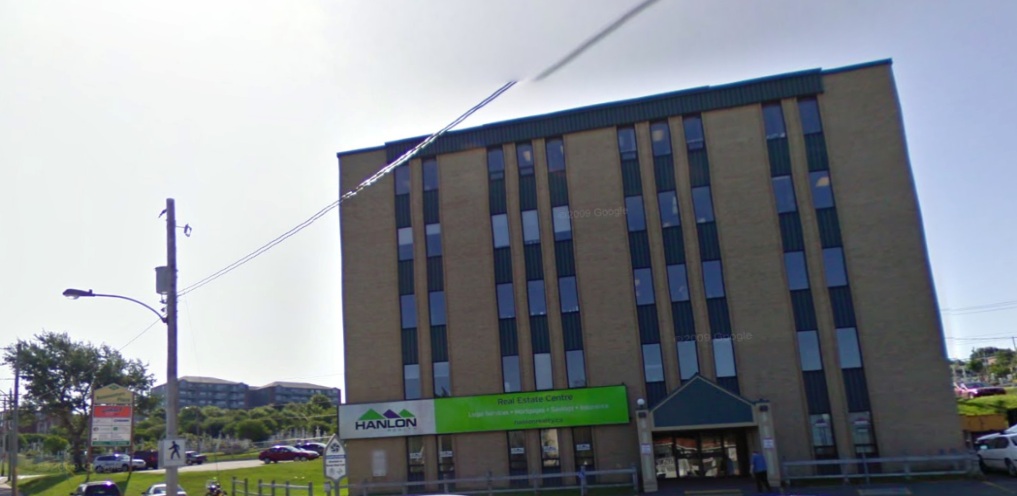 [Speaker Notes: …and over the years we have come to enjoy a very productive relationship with the Department and the health system more generally.]
About us
Mission:
	to contribute to the effectiveness of the 	health system of Newfoundland and 	Labrador and to the physical, 
	social, and psychological 
	health and well-being of the 
	population by supporting the 
	development and use of 
	applied health research
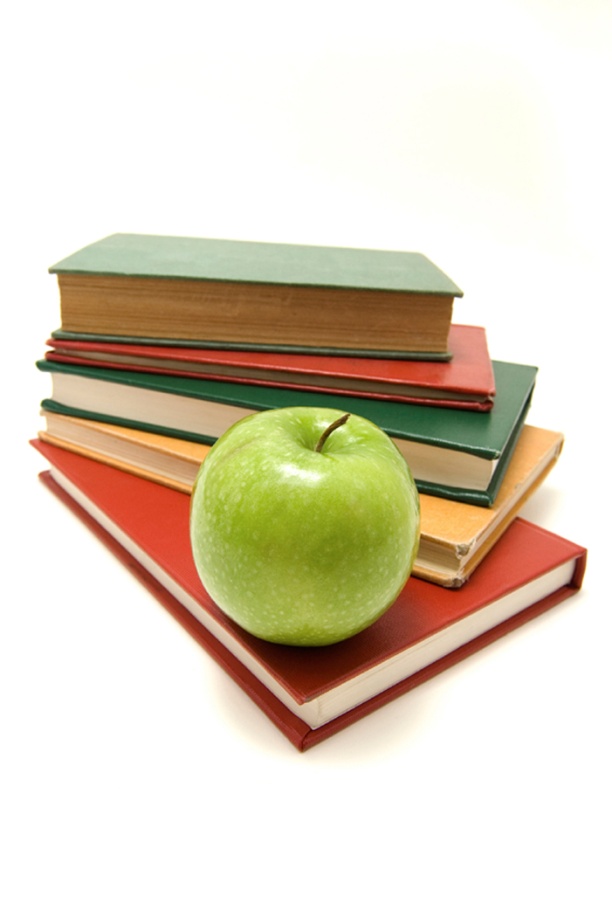 [Speaker Notes: Essentially our mission is to support the development and use of applied health research, and by applied  health research we essentially mean research into health services, technology, and policy, not biomedical or drug research

 we have various programs for pursuing these goals, but today I’m only going to be telling you about one of these…]
CHRSP
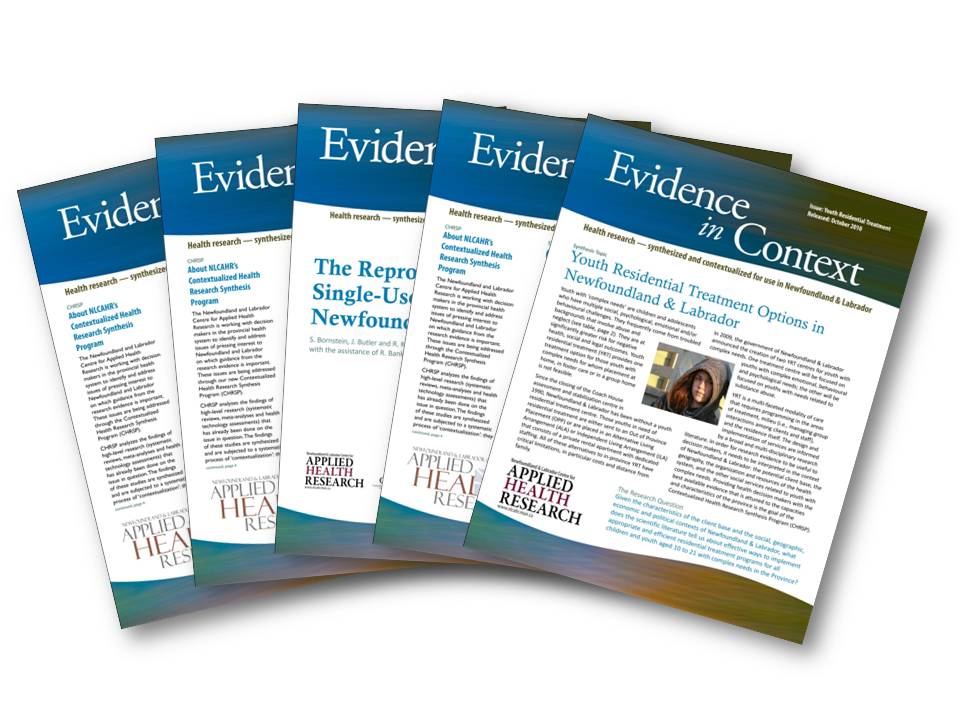 Contextualized
Health 
Research
Synthesis
Program
[Speaker Notes: ‘CHRSP’ stands for Contextualized Health Research Synthesis Program.  

 In a nutshell, what we do in CHRSP is prepare meta-reviews – that is, reviews of systematic reviews & HTAs – on topics identified by health system decision makers.  The ‘C’ in CHRSP refers to contextualization, which is our process for assessing review findings in terms of their relevance to the requirements, resources, and circumstances of Newfoundland and Labrador.  I’ll speak about this a little bit more in a moment.]
CHRSP Topic Selection Process
Health system partners & CHRSP Champions solicit CHRSP topic submissions from within their organizations
Selecting the topic & research question
Health System Partners
CHRSP Project Team
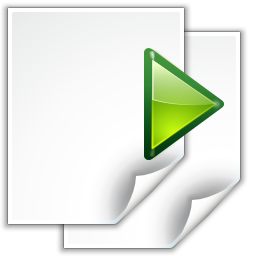 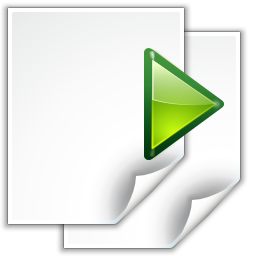 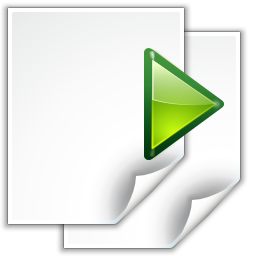 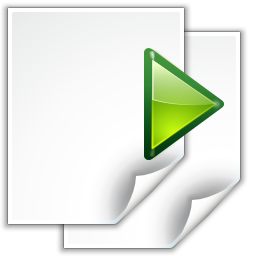 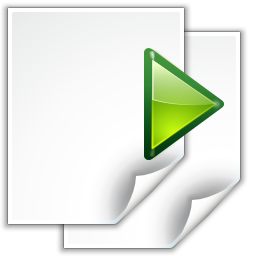 CHRSP consolidates individual Health System Partner lists into a ‘Long List’
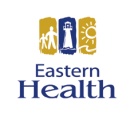 Long List
CHRSP + Health System Partners arrive at a shortlist.
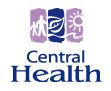 Lorem ipsum dolor sit amet, consectetur adipiscing elit.
Phasellus vel augue sit amet dui adipiscing iaculis.
Morbi accumsan lectus sit amet risus luctus non dictum mauris placerat.
Praesent rhoncus sapien eget dolor posuere imperdiet.
Vestibulum interdum mi auctor tellus vulputate pharetra.
Fusce quis ligula metus, vel rutrum tortor.
Mauris tempor augue eget tortor sodales faucibus.
Nulla non turpis at erat lobortis fermentum.
Integer in lectus convallis neque tempor dapibus a vitae est.
Sed ac enim non erat feugiat placerat et pharetra neque.
Nam a eros sed enim feugiat malesuada quis eget mi.
Ut rutrum sem vitae libero ornare nec scelerisque tellus scelerisque.
Fusce gravida faucibus est, vel malesuada odio convallis eu.
Sed vehicula luctus lorem, eu molestie mauris ultricies sit amet.
Proin semper porta magna, in dictum leo tincidunt sit amet.
Proin aliquet orci fringilla magna facilisis non tincidunt nunc faucibus.
Pellentesque a odio sapien, eget commodo urna.
Vivamus nec enim at dolor rutrum lacinia id ut sapien.
Phasellus auctor auctor eros, a consectetur augue molestie ut.
Morbi suscipit mi sit amet urna commodo ac dapibus eros ullamcorper.
Ut eget neque risus, at faucibus lorem.
Sed sodales purus a lorem vulputate mollis at non nulla.
Suspendisse tempor velit sed mauris ullamcorper consectetur vulputate lorem vestibulum
Curabitur at lorem non nisi hendrerit scelerisque eget eu metus
Integer a dolor quis nisl iaculis placerat eget nec tortor
Nulla suscipit risus at nisi ornare eu malesuada diam gravida.
From the shortlist, Health System Partners collaborate to identify the Research Questions  that will form the basis of the next CHRSP projects.   For Age-Friendly Acute Care, the Original Research Question was:

““What are the barriers faced by the aging population in our acute care facilities and what are the best practices for ensuring that we have an age friendly acute care environment?”
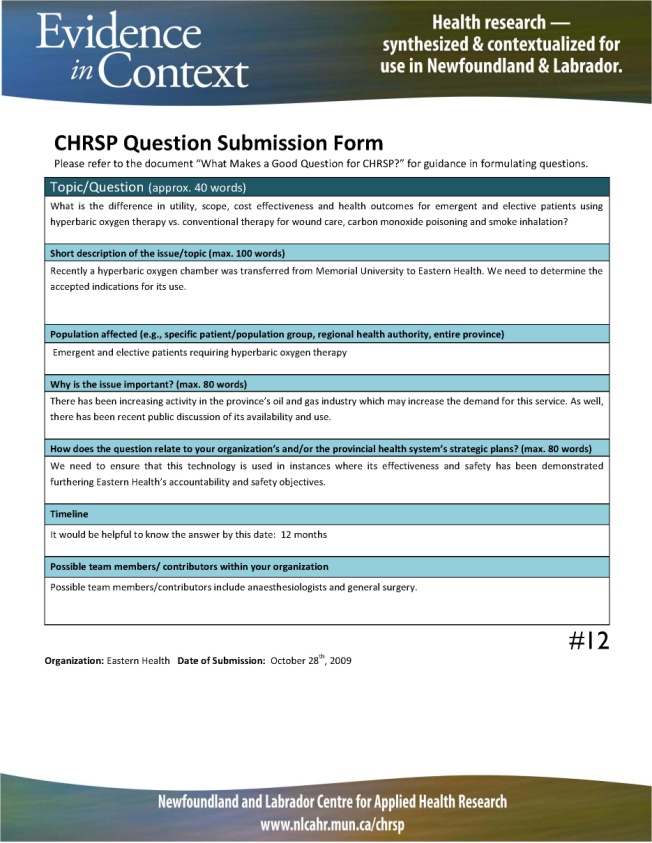 Shortlist
Lorem ipsum dolor sit amet, consectetur adipiscing elit.
Phasellus vel augue sit amet dui adipiscing iaculis.
Morbi accumsan lectus sit amet risus luctus non dictum mauris placerat.
Praesent rhoncus sapien eget dolor posuere imperdiet.
Vestibulum interdum mi auctor tellus vulputate pharetra.
Fusce quis ligula metus, vel rutrum tortor.
Mauris tempor augue eget tortor sodales faucibus.
Nulla non turpis at erat lobortis fermentum.
Integer in lectus convallis neque tempor dapibus a vitae est.
Sed ac enim non erat feugiat placerat et pharetra neque.
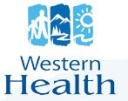 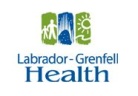 CHRSP Topic Submission Form
Health & Community Services
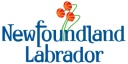 [Speaker Notes: Over the years we’ve worked out a regular process for identifying the topics that are of greatest concern to health system decision makers. The first step in the CHRSP project cycle involves soliciting topic suggestions from senior-level executives within each of the province’s 4 Regional Health Authorities, as well as the provincial Department of Health and Community Services.  We distribute an electronic topic submission form to executives within each organization, they canvass their middle managers & front-line staff, & we compile all the suggestions from the various organizations into one master list.  Our most recent round of topic selection netted a total of 26 potential topics 

 Working with our system partners, we rank each of the topics on this ‘long list’ according to their importance to the health system.  On this basis, we generally select 3 or 4 topics per year and it takes us about 9 months to prepare a contextualized synthesis on each one.

 As you might imagine, a number of the suggested research questions this time around were about aging, including this one on the subject of best practices for ensuring an age friendly acute care environment

 As it happens, this topic received the highest ranking in our 2011 topic selection process; that is to say, our system partners identified it as being the most important of the topics on our list]
CHRSP: Age-Friendly Acute Care
Step 1: Build a Project Team
Academic Team Leader 
Dr. Belinda Parke
System Expert 
Karen McGrath
Local research experts
CHRSP project coordinator
[Speaker Notes: The next step in the process involved assembling a research team.  We were very fortunate to have Dr. Belinda Parke of the University of Alberta join the project team in the capacity of academic Team Leader.  Dr. Parke oversaw all aspects of the project, and assumed the lead role in the synthesis of the evidence

 For each project we also invite a decision-maker at the executive level (i.e. CEO or DM) to serve as our System Leader or System Expert.  Karen McGrath of Central Health kindly agreed to serve in this capacity.  The project team also includes senior decision-makers from other regions of the province, as well as local research experts. These team members help us in a number of areas: 	
	(a) they helped us to refine the research question, 
	(b) they supplied contextual data, and 
	(c) they provided feedback on successive drafts of the report.]
CHRSP: Age-Friendly Acute Care
Step 2:  Refine the research question
The original question:
“What are the barriers faced by the aging population in our acute care facilities and what are the best practices for ensuring that we have an age friendly 
acute care environment?”
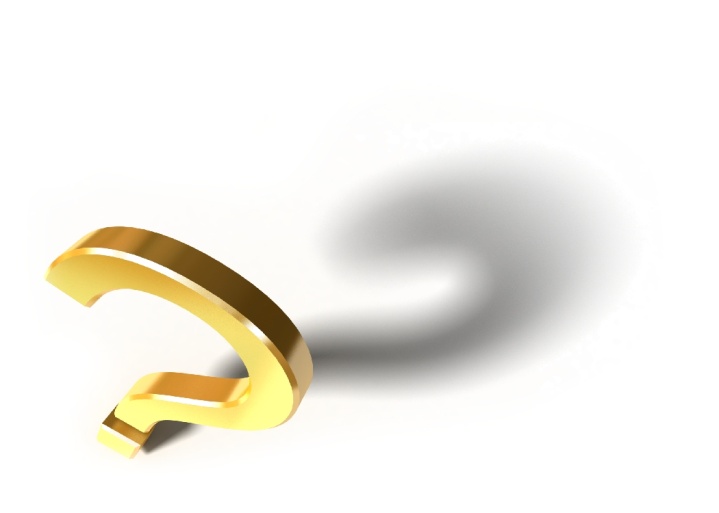 [Speaker Notes: The first challenge involved transforming the topic originally suggested by our system partners into a researchable question.  “What are the barriers faced by the aging population in our acute care facilities and what are the best practices for ensuring that we have an age friendly acute care environment?” ultimately became…]
CHRSP: Age-Friendly Acute Care
After refinement,
 the research question was:
“What programs and/or services are associated with improved outcomes for older adult inpatients admitted to general acute care units?”
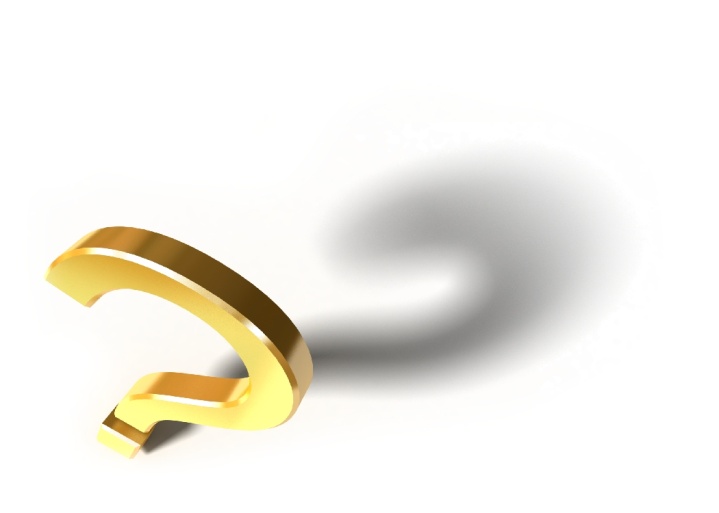 [Speaker Notes: “What programs and/or services are associated with improved outcomes for older adult inpatients admitted to general (i.e. non-specialized) acute care units?”


[Only bother with this bit below if someone asks why “general” acute]

 And by “general acute care” we are referring to two particular types of hospital setting: the emergency department and/or general medical/surgery wards.  On the basis of consultations with our health system partners, we decided to restrict our focus to these settings.  Our reasons were twofold.  In the first place, we decided that specialized geriatric units were more likely to have figured out how to deliver acute care to seniors, and therefore the need for age-friendly care was likely greater in the more generic settings.  But perhaps more importantly, there are a great many regions within Newfoundland and Labrador where the availability of specialized geriatric settings and services simply cannot be taken for granted.]
CHRSP: Age-Friendly Acute Care
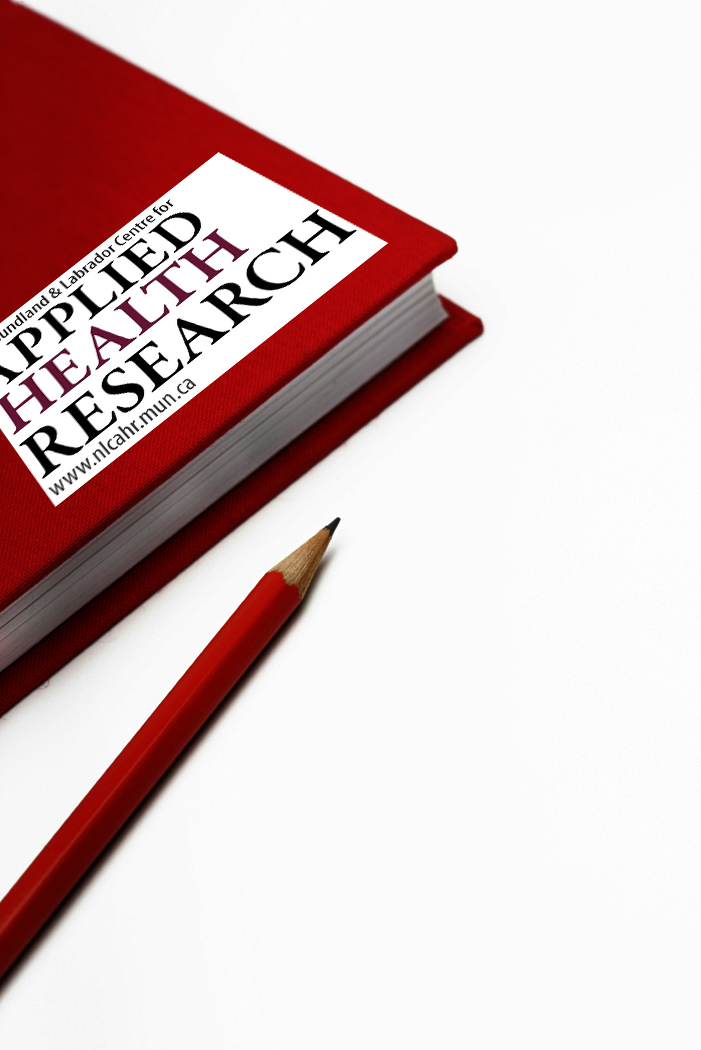 Remaining steps:
Design search strategy
Establish selection criteria
Extract data
Synthesize the evidence
Contextualize synthesis findings
CHRSP: Contextualization
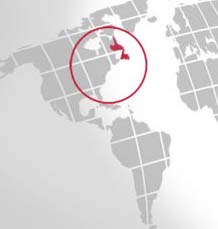 [Speaker Notes: Why we contextualize: much peer-reviewed research is conducted in densely populated urban environments where certain things can generally be taken for granted…
High, consistent, and geographically-concentrated demand for service
Relatively young, healthy populations
A large tax base and relatively well-resourced governments
Close proximity of specialized services, expertise, and supplies
Deep pools of highly skilled labour

Contextualization involves suspending many of the assumptions that are implicitly built in to peer-reviewed research. 

Over the course of several projects, we have identified a number of aspects of the NL context that tend to vary from the kinds of contexts in which much peer-reviewed research is conducted.  Our contextual analysis essentially involves asking ourselves how the synthesis findings are likely to play out given this set of factors.  Procedurally that involves team meetings, primary data collection (from entities like CIHI & NLCHI), and key informant interviews.


[Only bother with the notes below if someone asks a specific question about the contextualization factors]

Client-related factors
Characteristics of the client population (e.g., age, co-morbidities, ethnicity)
May introduce special needs/risk factors
May limit the effectiveness of services/treatments
Density & spread of client population
Accessibility of services
Is there a ‘critical mass’ that will enable staff to maintain levels of competence?
Level of demand for service
Current and projects

Human resource factors
Staffing
May not be al local supply of all necessary personnel
Challenges associated with recruitment of personnel from outside the province
Retention
Availability of peer support and consultation
Workloads and schedules
Avoiding social isolation
Training
Access to opportunities for continuing education and professional development
Maintaining levels of competence

Economic factors
Existing infrastructure
Availability of sites that meet technological/logistical requirements
Availability of support/follow-up services
Availability of needed inputs and supplies
Proximity and access to academic and research environments
Financial
Cost as a % of scarce public monies
Costs of shipping/travel to and from the island, remote areas of the province
Sustainability]
Age-Friendly Acute Care in NL: Key Messages
Geriatric units vs. units for all adult age groups
Need for enhanced training & skill sets
Value of interprofessional collaboration
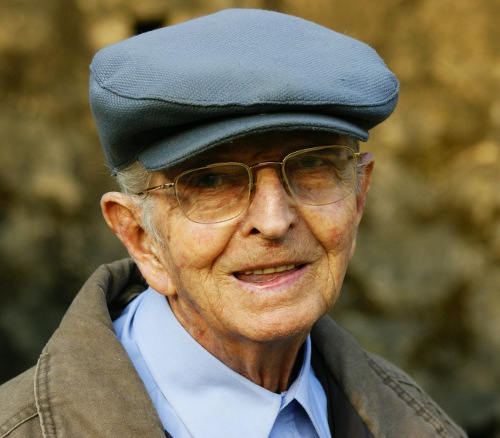 [Speaker Notes: After synthesizing the available high-level research evidence, we arrived at the following key messages:

1. Models of care show promise when concentrated in self-contained units possessing specialized gerontological expertise and interdisciplinary knowledge, but there is less evidence in our synthesis to suggest that these models can be delivered successfully outside of such units. 

2. Models of care delivered outside of specialized geriatric units require professional staff with enhanced training and skill sets, as well as careful reallocation of existing hospital resources. 

3. Models of care are more successful when they incorporate a collaborative interprofessional team approach, though the literature provides little direction as to the most effective ways to configure such teams.]
Age-Friendly Acute Care in NL: Key Messages
Geriatric assessment central to positive outcomes
Enhanced discharge planning further contributes to positive outcomes
Relational aspects of care delivery are important
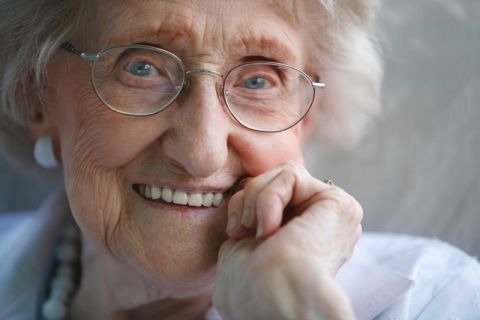 [Speaker Notes: 4. Geriatric assessment in its different variants is central to positive outcomes in inpatient hospital units by contributing to individual function and broader system outcomes such as shorter stays and fewer hospital readmissions. 

5. Enhanced discharge planning contributes to positive patient satisfaction outcomes, improved quality of life, and more efficient use of hospital resources. 

6. No single intervention demonstrated unqualified effectiveness across all settings, but there were some suggestions as to which intervention or program/service characteristics might produce positive effects for older patients in certain acute care settings. 

7. Relational aspects of care delivery such as good communication between staff, older patients, and family members, and effective teamwork with minimal conflict and stress are important.]
Age-Friendly Acute Care in NL: Implications for Decision Makers
Specialized geriatric units – e.g. ACE units – are probably worth a close look
Older patients may benefit from dedicated space within hospital EDs
Significant deficit in basic geriatric education
Older patients would also benefit from enhanced communication across professional boundaries
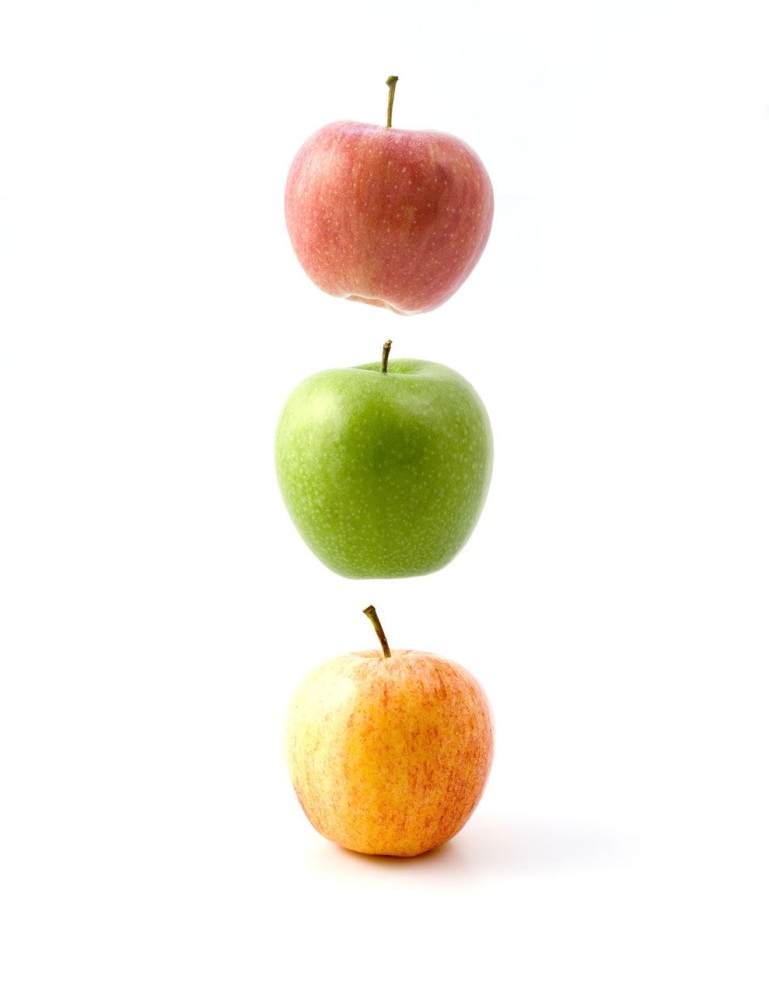 [Speaker Notes: With the synthesis complete, we then proceeded to contextualize the synthesis findings.  The ‘Implications for Decision Makers’ you see here were derived largely from our own analysis of administrative data and our interviews with the clinicians, administrators, and decision makers on the project team, most of whom currently work within the provincial health system. These are not recommendations; rather, they should be regarded as considerations that decision makers may wish to bear in mind as they contemplate the local relevance and applicability of the key messages discussed previously.

1. Two of the highest quality reviews in our synthesis compared interventions delivered in self-contained units possessing specialized gerontological expertise with interventions delivered outside of such units. These reviews found evidence for the effectiveness of the former but not of the latter. This suggests that RHAs may wish to carefully evaluate the available evidence on the benefits and costs of such units and on how they function within the broader hospital environment, in order to determine whether or not this would be a viable and useful option within their jurisdictions. 

2. Allocating space within designated hospitals for the intake, assessment, and triage of older patients could potentially fill a key gap in the province’s acute care infrastructure. At present, EDs within the province’s larger hospitals are not designed to facilitate comprehensive geriatric assessment and care planning. 

3. One of the biggest impediments to the delivery of age-friendly acute care in Newfoundland and Labrador is a lack of a provider workforce with a basic grounding in principles of geriatric care; this deficit in basic geriatric education extends to all provider groups and all areas of the province. 

4. Given point #1, RHAs may wish to consider establishing formal standards for elements of hospital care that are especially relevant to older adults. Implementing formal protocols in association with those standards could help to ensure that front-line providers are knowledgeable in the principles of high quality geriatric care. 

5. APNs trained in gerontology may be able to help RHAs implement protocols for improving the quality of geriatric care in hospitals, thereby making their organizations more responsive to older patients’ unique needs. Strategically positioned APNs can have positive and far-reaching effects on staff learning, organizational expertise, and hospital policy. 

6. Decision makers would also be well-advised to find training methods that fit into employees’ tight schedules. Educational initiatives that draw staff away from their units for extended periods of time would be particularly problematic for the smaller, more remote sites of services, which tend to operate with only a small number of core staff. In particular, decision makers may wish to look for online curriculum packages that have been found effective elsewhere in increasing hospital staff’s knowledge of geriatrics. 

7. Older adults are particularly ill-served by fragmented and ad hoc approaches to care. Initiatives that encourage patient care teams to communicate across professional boundaries and work more effectively toward shared patient care goals may be of significant benefit to older patients.]
Age-Friendly Acute Care in NL: Implications for Decision Makers
Validated geriatric assessment tools probably worth a close look
Province-wide shortage of allied health personnel – particularly OT & PT – a serious issue
Need for augmentation of post-acute services
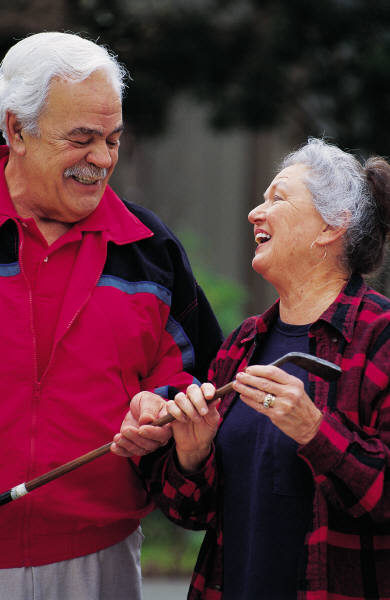 [Speaker Notes: 8. Acute care facilities in all regions may wish to consider assigning responsibility for assessment of older patients to specially-trained personnel equipped with a validated geriatric assessment tool. The tools and procedures currently in place in the Emergency Department, such as the Canadian Triage Acuity Scale, may not address the full range of variables and risk factors relevant to older patients. 

9. The province-wide shortage of allied health personnel compromises discharge planning processes and undermines interprofessional collaboration. The input of allied health professionals – and, in particular, physiotherapists and occupational therapists – is important for ensuring a successful transition from the hospital unit to the home setting. 

10. Effective discharge planning on acute units would seem to require augmentation of post-acute care services, particularly in regions outside Eastern Health. Gaps in the post-acute service continuum are stranding older patients in acute care units, which are not always equipped to provide intensive rehabilitation and other forms of post-acute care.]
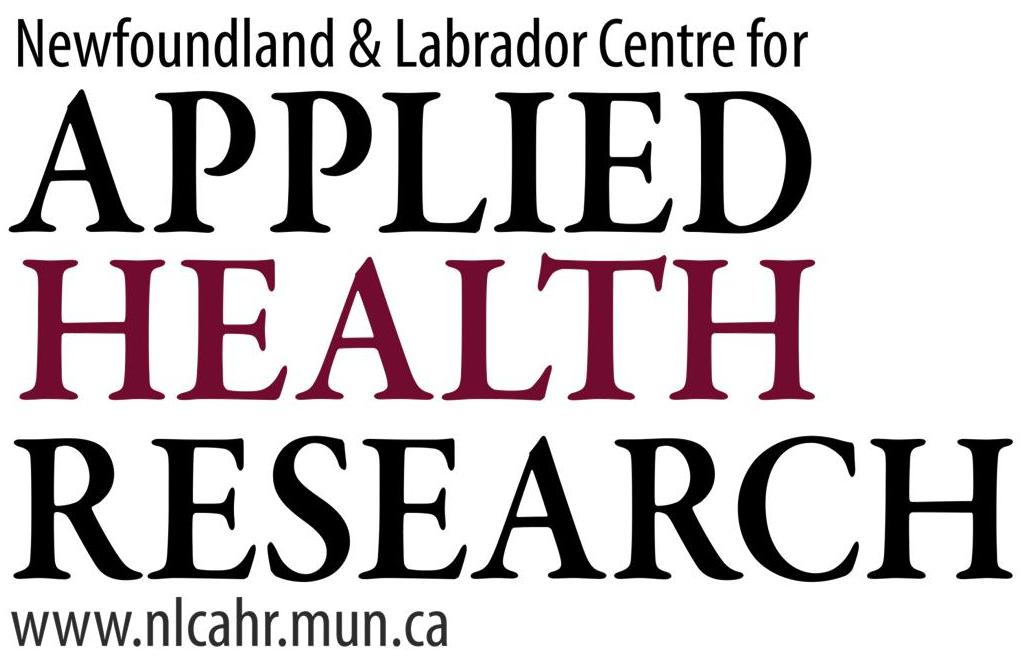 [Speaker Notes: Hopefully that gives you some sense of the acute care situation in NL as it concerns older patients, and I’d be happy to field any questions you might have]